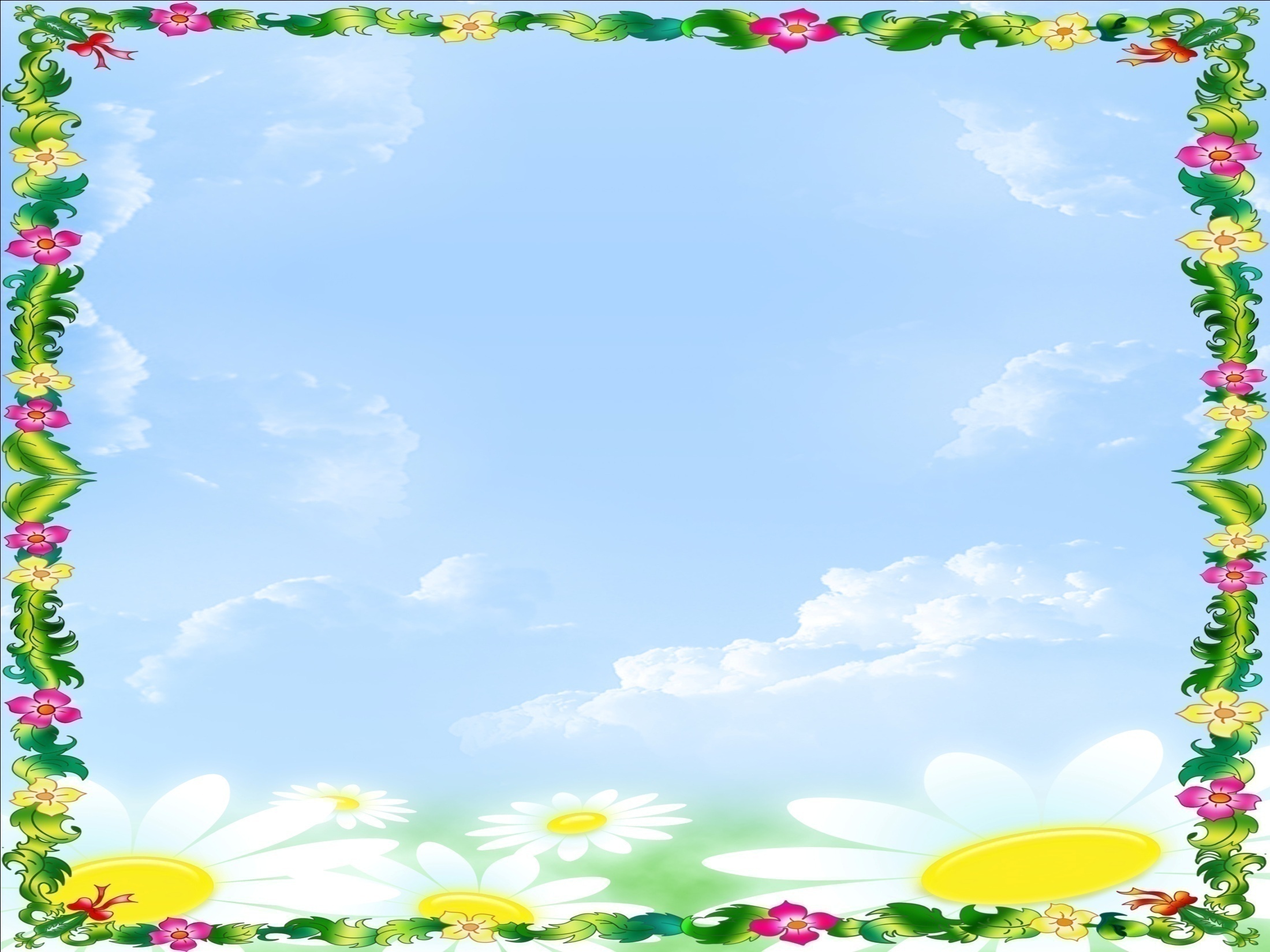 Интегрированное  занятие
 в старшей группе 
«Как лиса бычка обидела»
Подготовили: 
Аллабердина Р.З
Тонконогова М.А.
Отгадайте загадку:
        Плаваю под  мостиком,
         И виляю хвостиком.
         По земле не хожу,
         Рот есть, не говорю,
         Глаза есть -не мигаю,
         Крылья есть -не летаю.
Кто крадётся между сосен?Шубку рыженькую носит?Чей там хвост в траве густойЗамелькал, как золотой?Это – девица краса,Ярко-рыжая …
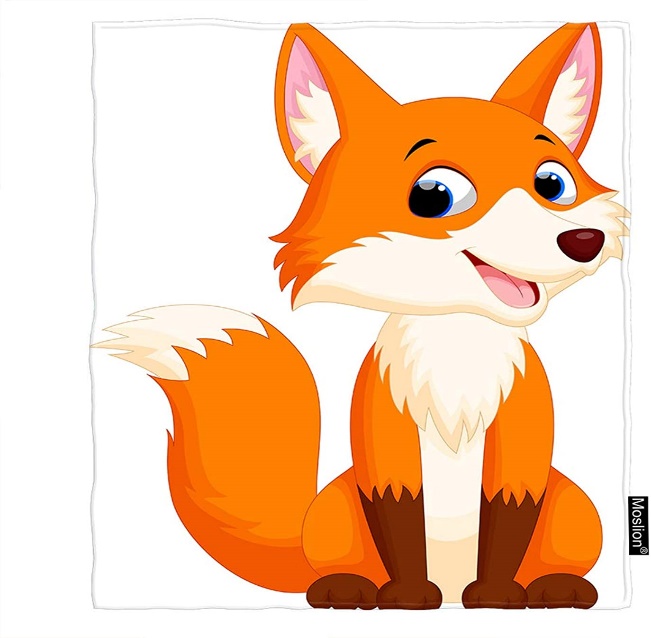 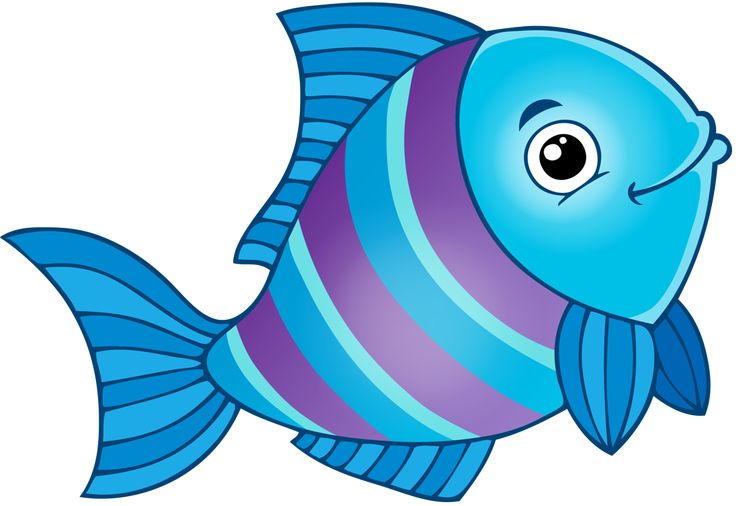 Сегодня вы познакомитесь со сказкой «Как лиса бычка обидела» 
Герои сказки— лиса и рыбка, а рыбка с таким интересным названием — бычок.  Бычок имеет продолговатое покрытое чешуёй тело, большую широкую голову, крупные, близко расположенные друг к другу глаза. Рыба обязана своим названием крупной, как у быка, голове.
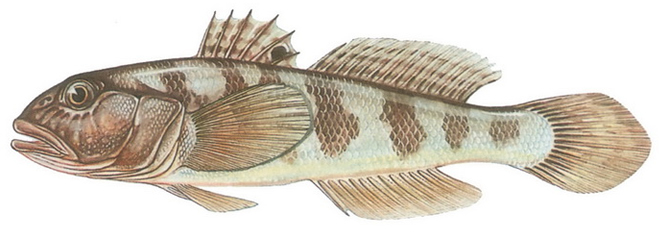 Послушайте эскимосскую народную сказку «Как лиса бычка обидела»
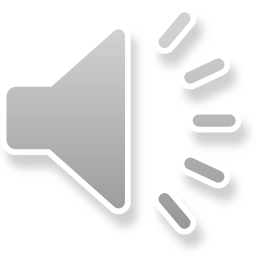 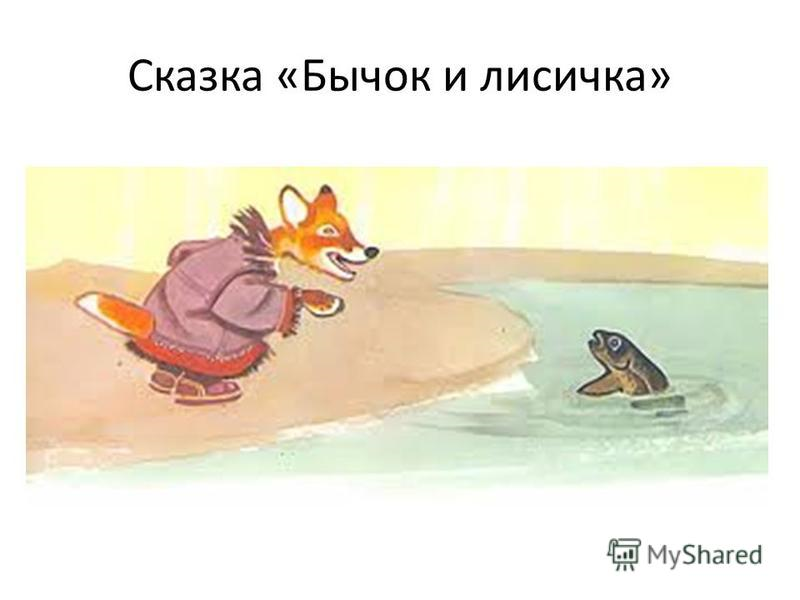 Ответьте на вопросы:
Как называется сказка?
Где шла лисичка?
Кто высунулся из воды?
Какие слова пропела лисичка?
Что ответил бычок?
Понравились слова бычка лисичке?
Что спросила лиса – мать?
Как ответила лисичка?
Какой вывод сделала мама-лиса?
Как  вы думаете, можно ли дразнить тех,
 кто чем-то отличается от окружающих? Почему?
Игра «Скажи наоборот»
Мир – …….вражда, ссора.
Друг – ……..враг.
Грубая – ……ласковая.
Добрая – ……злая.
Хитрая –….. простодушная.
Обижать – ….утешать.
Дразнить –…..хвалить.
Плакать – …..радоваться, смеяться.
Косматая – ….причесанная.
Колючий – …..гладкий.
Глупая – ……..умная.
Физминутка « Лисонька ».
Утром лисонька проснулась,
Лапкой вправо потянулась,
Лапкой влево потянулась,
Солнцу нежно улыбнулась
В кулачок все пальцы сжала,
Растирать все лапки стала –
Лапки, ножки и бока.
Вот какая красота!
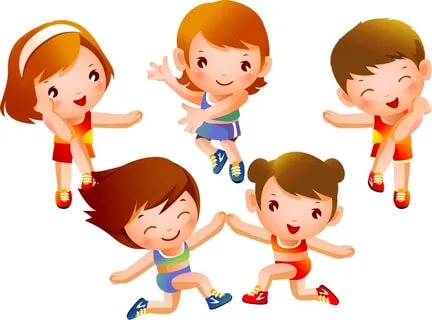 Где фигура?
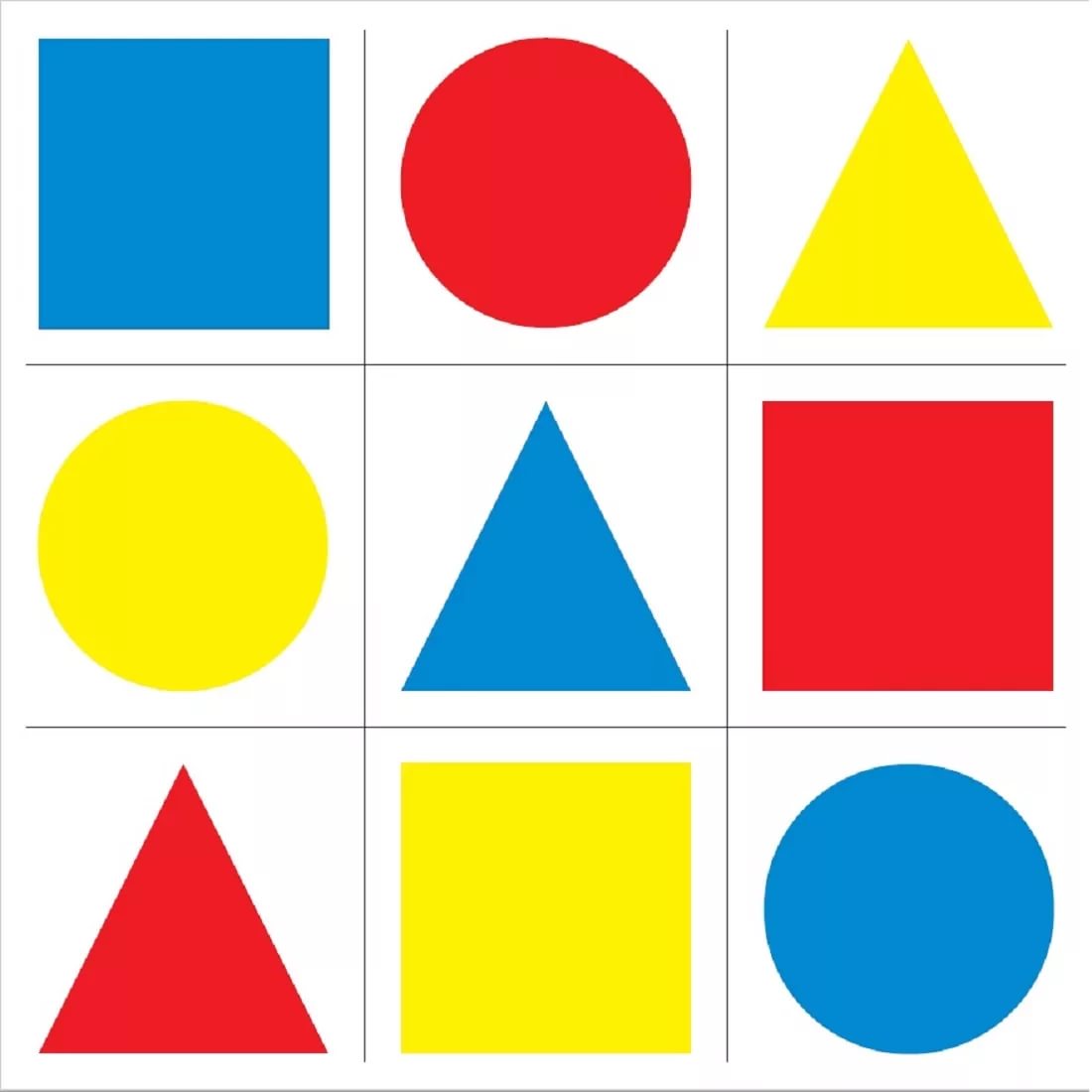 Назовите фигуру, которая находится в центре? 
Справа от голубого треугольника? 
Слева от желтого квадрата? 
Над голубым кругом?
 Под желтым кругом?
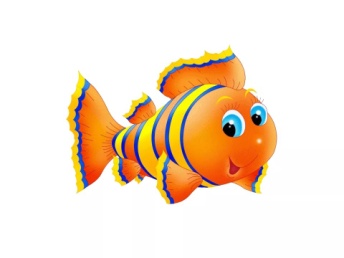 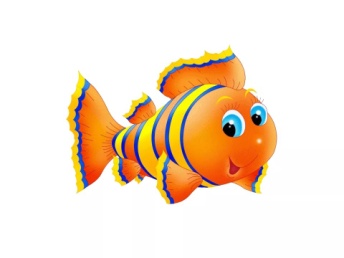 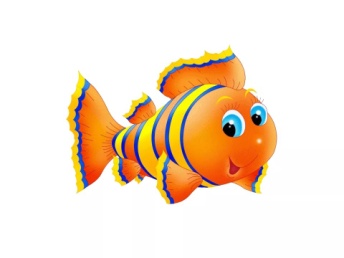 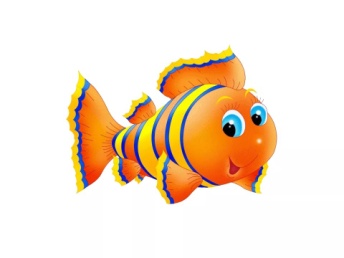 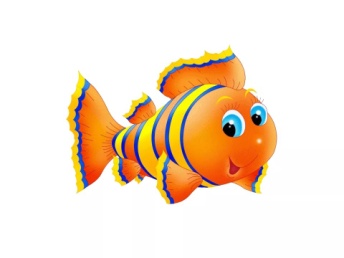 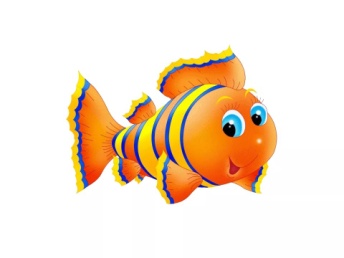 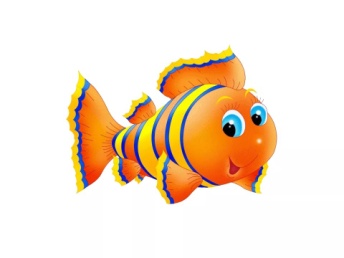 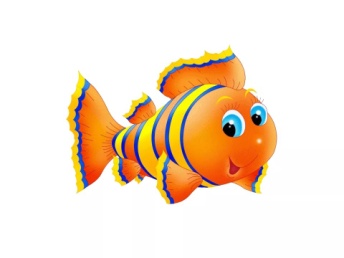 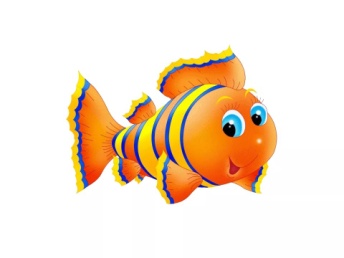 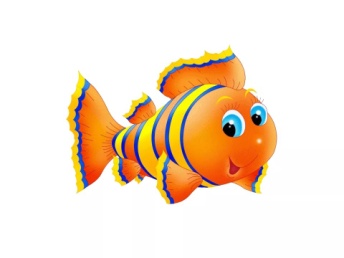 Сколько рыбок?
Каким числом обозначим?
                                         
                             «Найди ошибку»
1  2  3  5  6  7  4  8  9  10
10
Какую сказку вы сегодня слушали?
Кто больше всех вам понравился?
В какую игру вы играли?
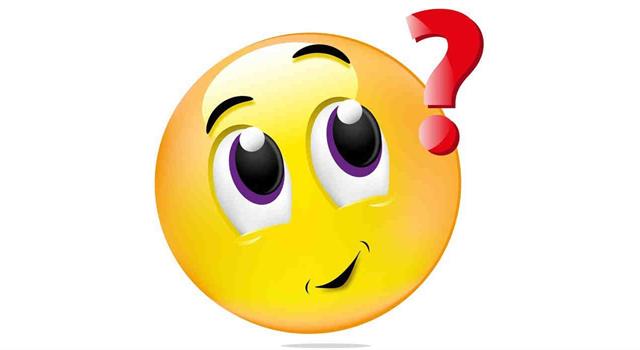